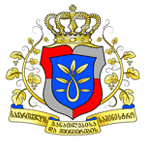 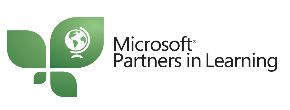 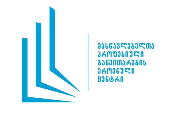 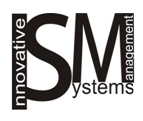 ვირტუალური საკლასო ტური
პარტნიორები განათლებაში
საქართველოს ფორუმი 2012
პროექტის სახელწოდება:
ჩვენი ფრთოსანი მეგობრები
[Speaker Notes: ბუკში გადმოვტვირთე ფრინველების ხმა,მოვასმენინე  ჭიკჭიკი და მოსწ. შექმნეს ნახატი საკუთარი ფანტაზიით,თუ როგორი ფრინველს შეიძლება ჰქონოდა ასეთი ხმა.

    მოსწავლემ ბუკით ვიდეო გადაუღო თუთიყუშს თანაკლასელბთა წარსადგენად.
დავათვალიერეთ ”ეკოფაქტის” ვებგვერდი,რათა წარმოდგენა შექმნოდათ ინტერნეტ  მედიაზე:
http://ekofact.wordpress.com/ 
http://www.facebook.com/l.php?u=http%3A%2F%2Fphotosfacts.wordpress.com%2F2011%2F08%2F24%2F%25e1%2583%25a9%25e1%2583%2598%25e1%2583%25a2%25e1%2583%2594%25e1%2583%2591%25e1%2583%2598%2F&h=fAQGOr6h- 

   “ეკოფაქტის “ჟურნალისტისგან,ოლიკო ცისკარიშვილისგან  აიღეს ინტერვიუ ეკოლოგისს შესახებ. გამოიყენეს ციფრული აპარატი. (მასალას დამუშავების პროცეშია.)

   პროექტის მომდევნო ეტაპია: ოლიკო ცისკარიშვილს დახმარებით რამოდენიმე ფოტოს გადაუღონ ფრინველებს. საკუთრივ გადაღებული სურათებით  შექმნან ფოტოკოლაჟი უფროსკლასელის დახმარებით.]